EINE WOCHE IN WIEN
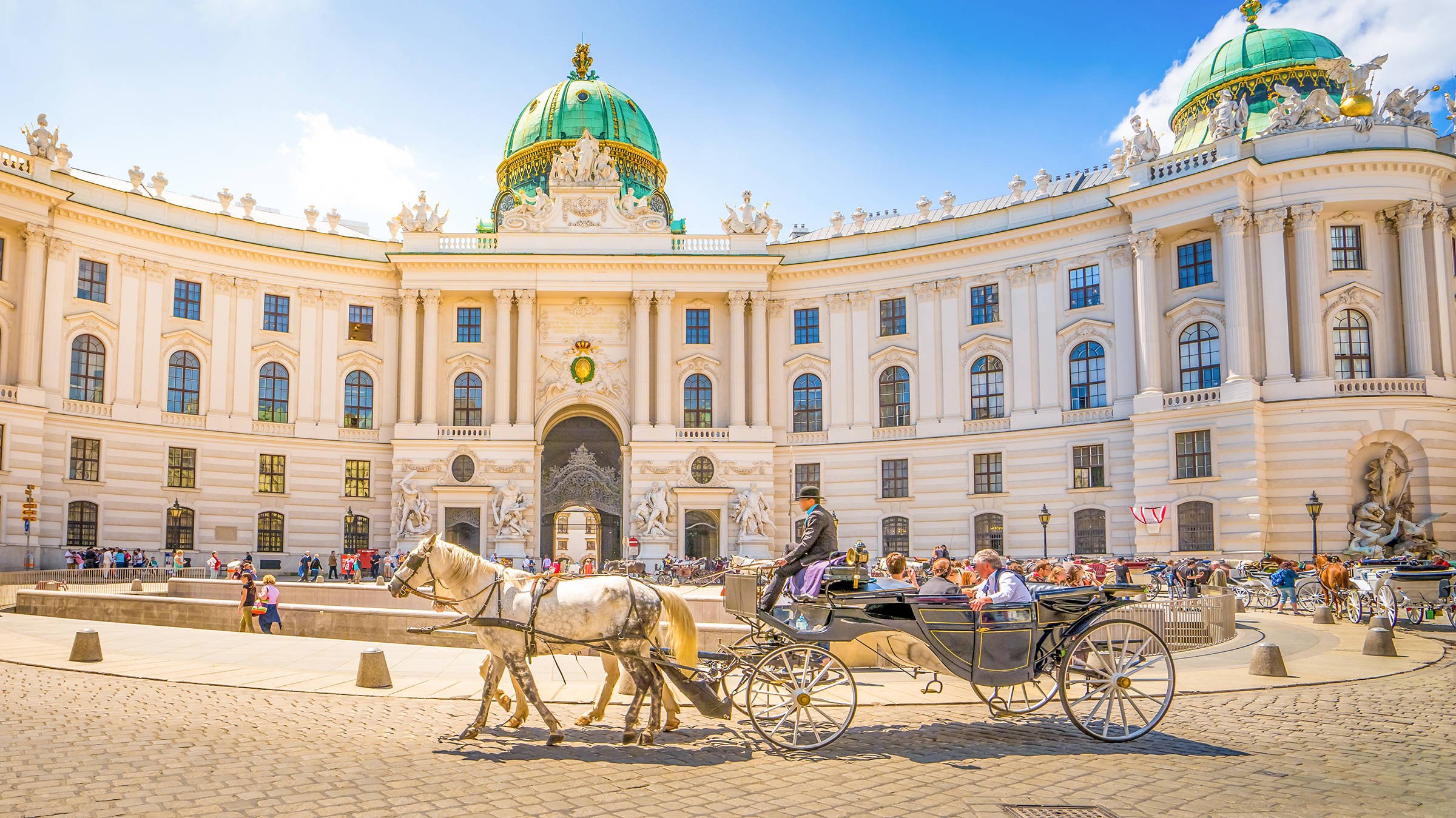 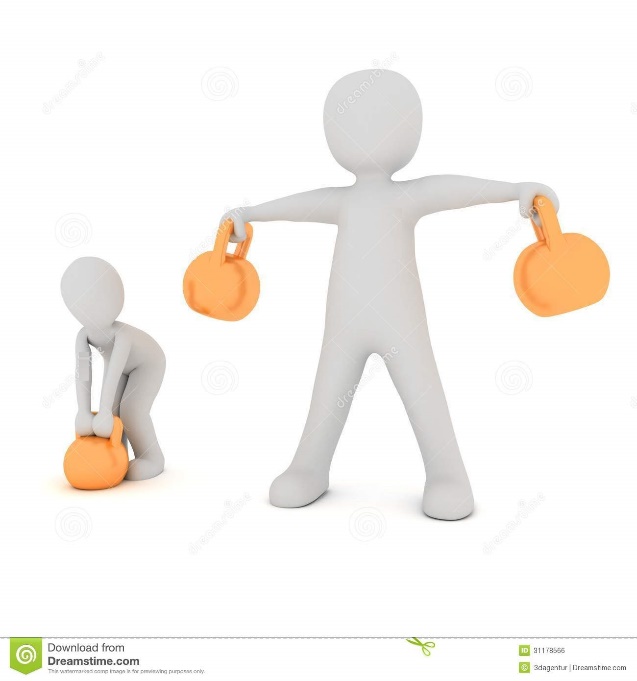 (verbes forts)
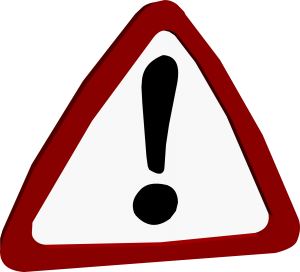 Merk dir das!
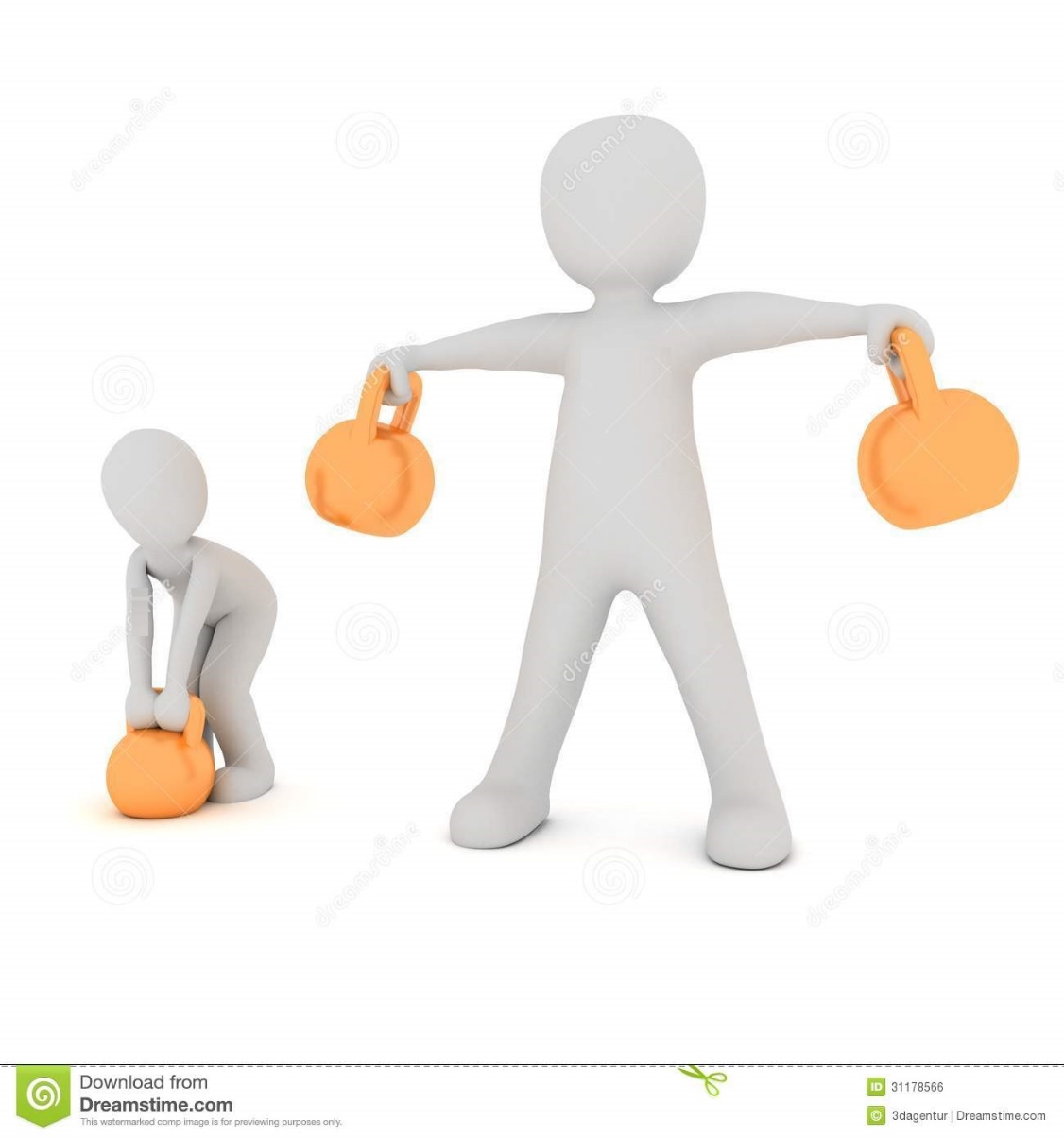 (verbes faibles)
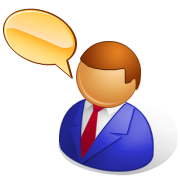 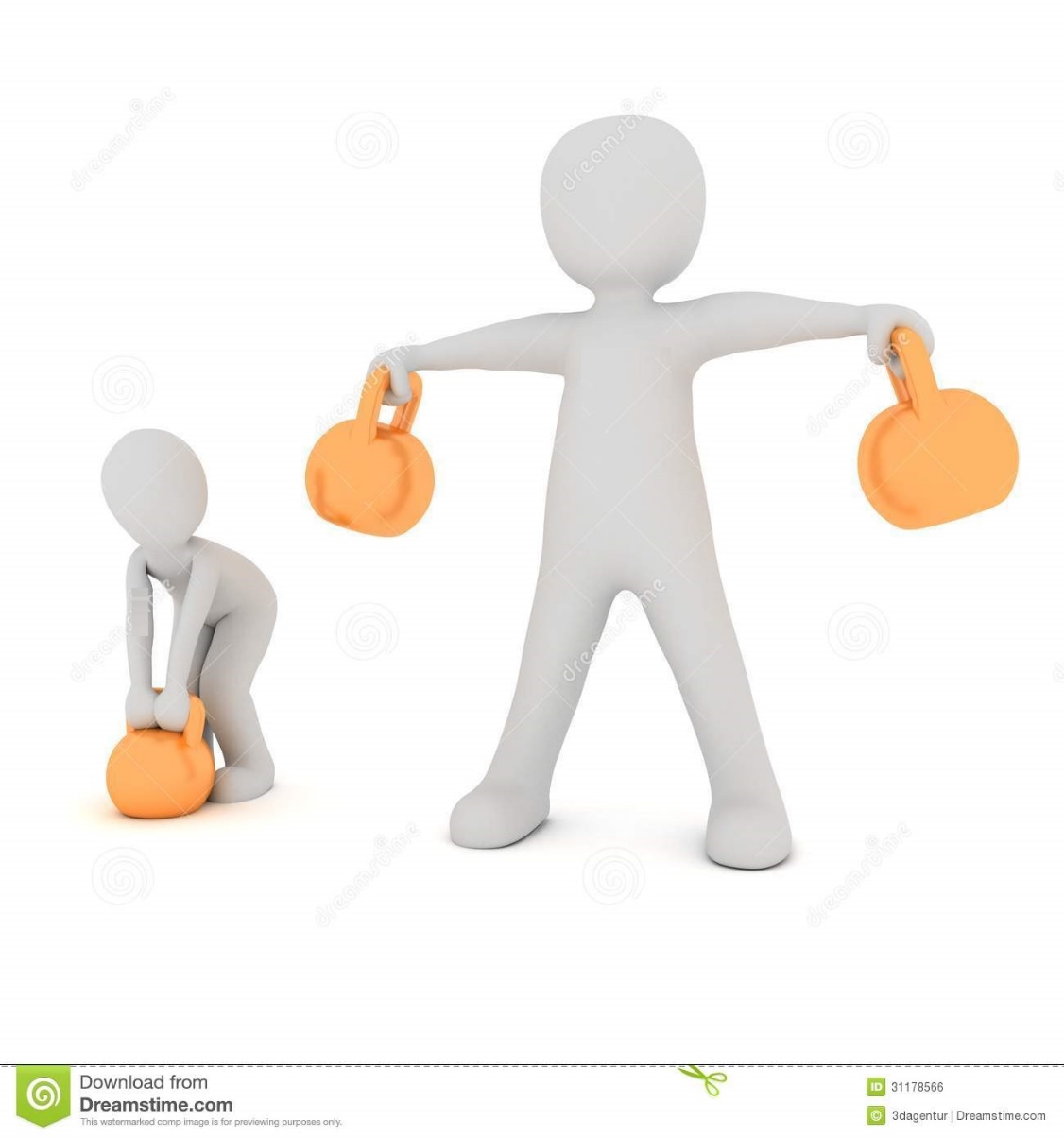 machen
Er hat gemacht
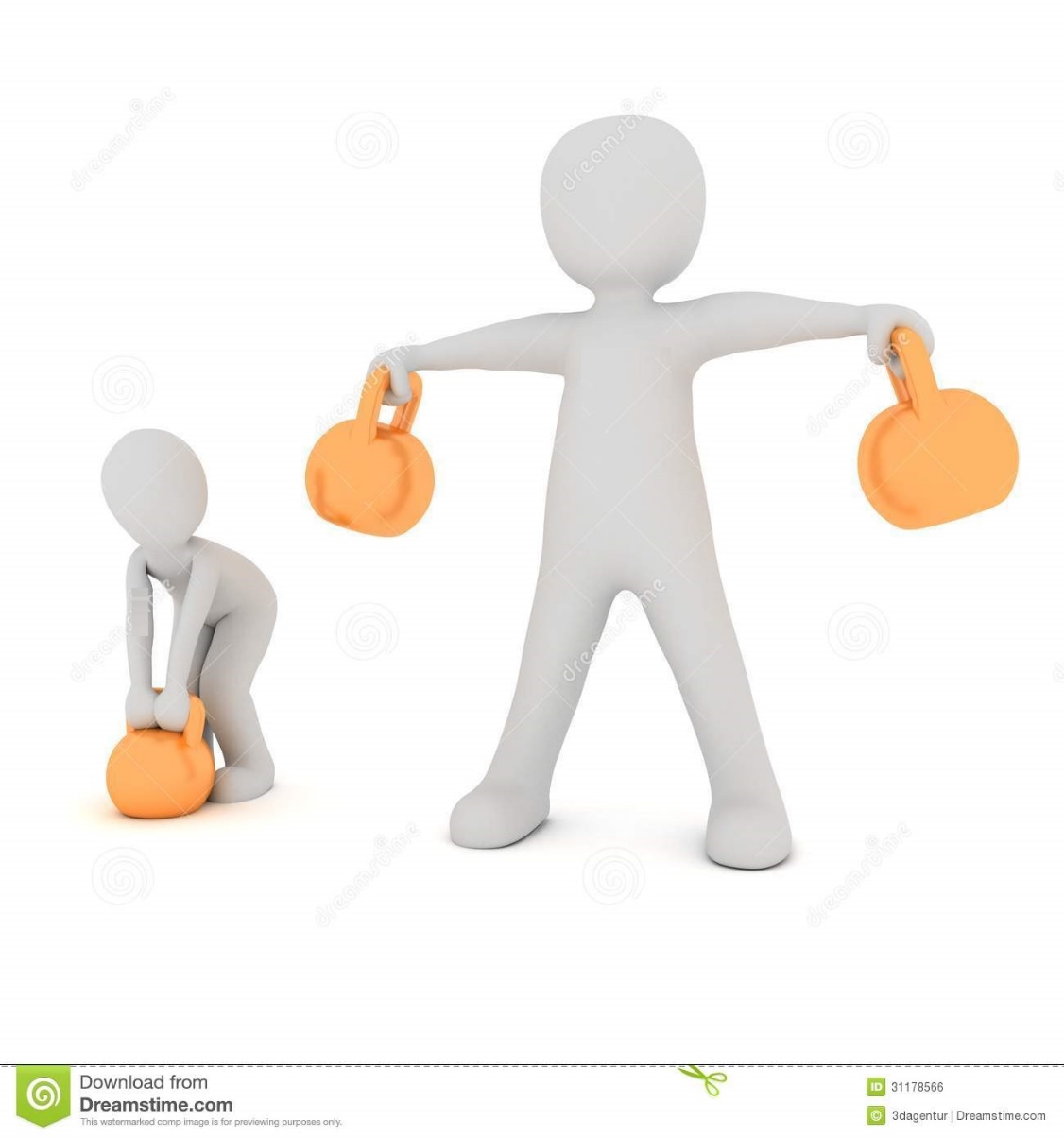 kaufen
Er hat gekauft
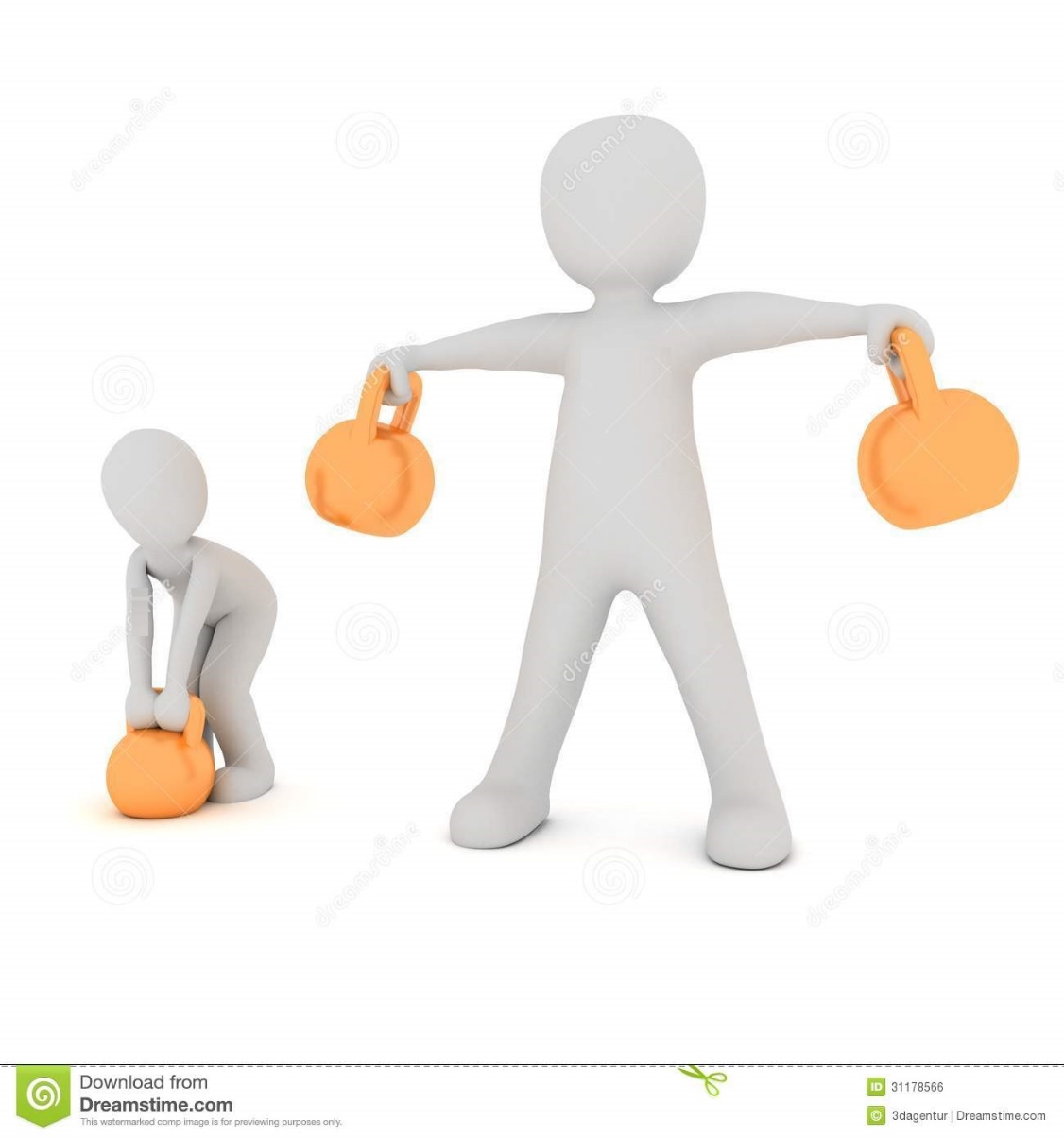 besichtigen
Er hat Øbesichtigt
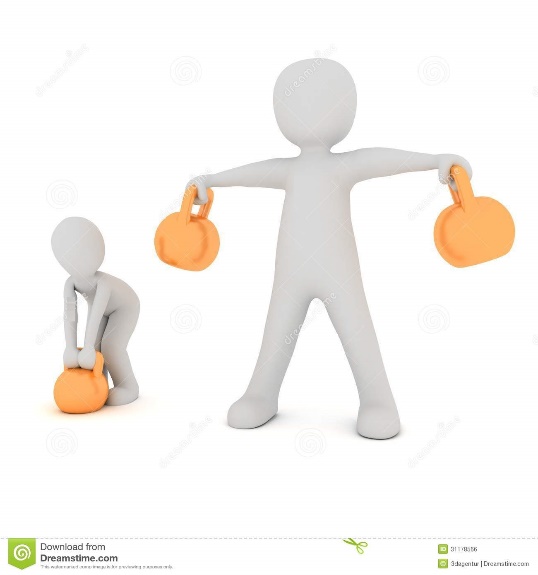 trinken
Er hat getrunken
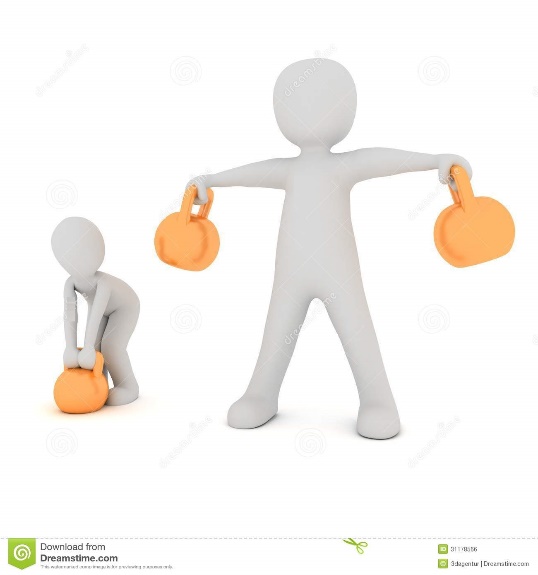 essen
Er hat gegessen
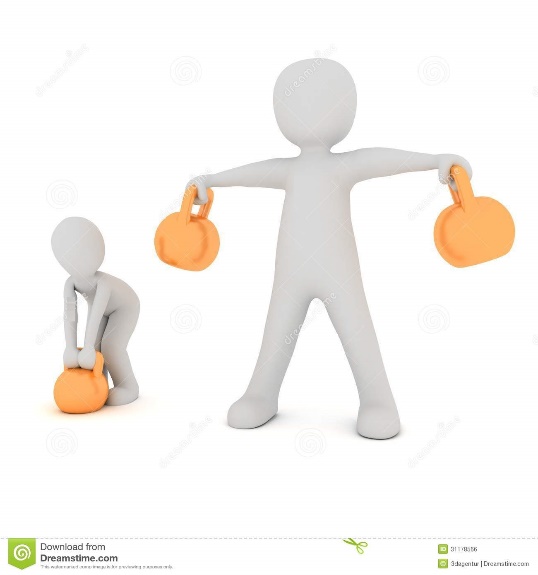 lesen
Er hat gelesen
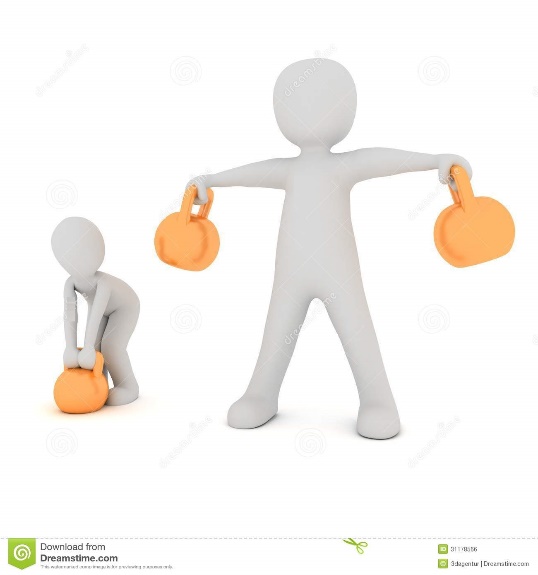 schreiben
Er hat geschrieben
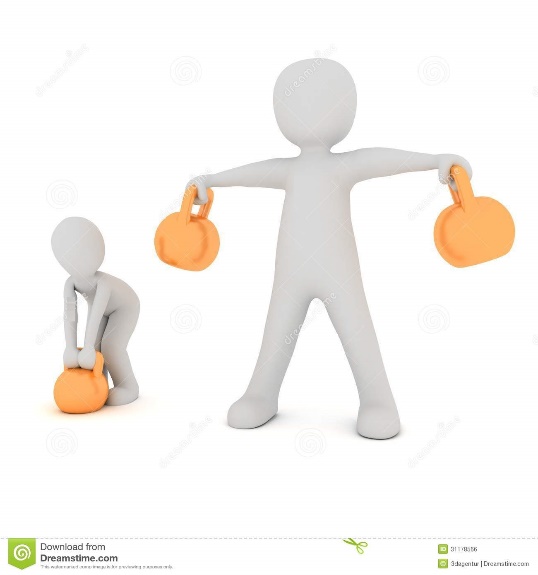 gehen
Er ist gegangen
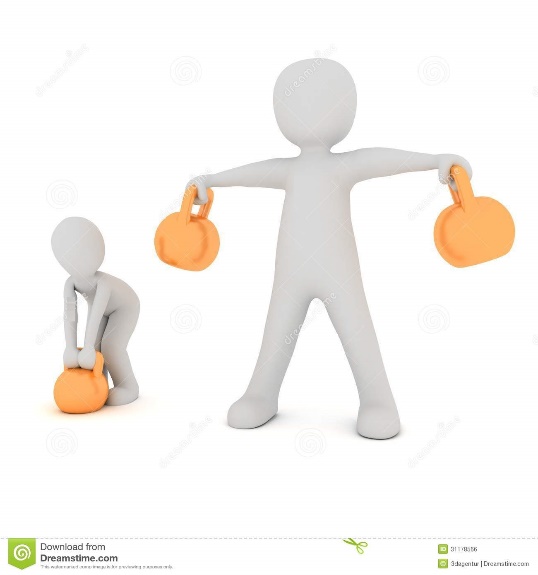 bleiben
Er ist geblieben
Was hat Alexander in Wien gemacht?
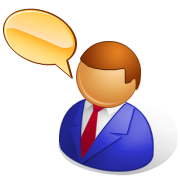 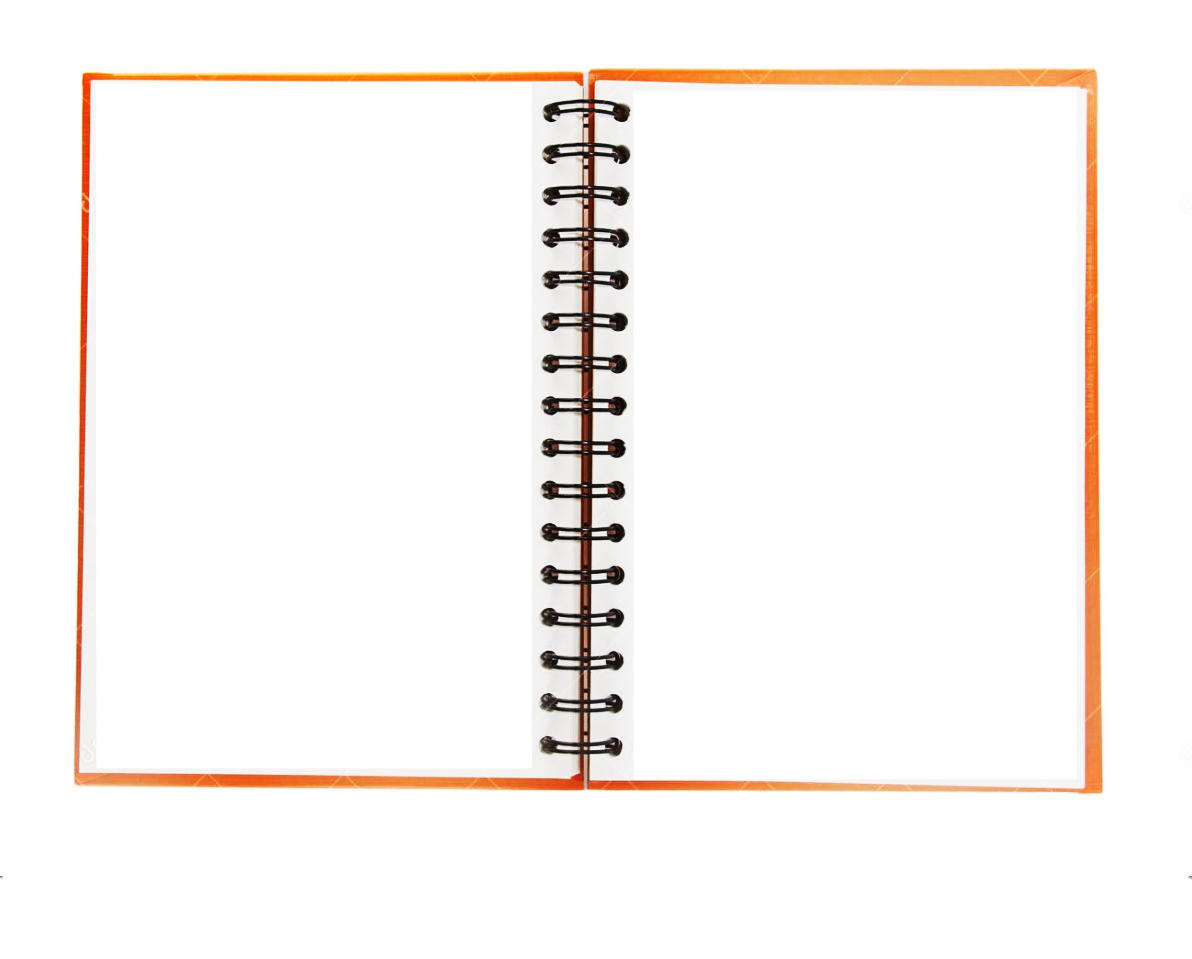 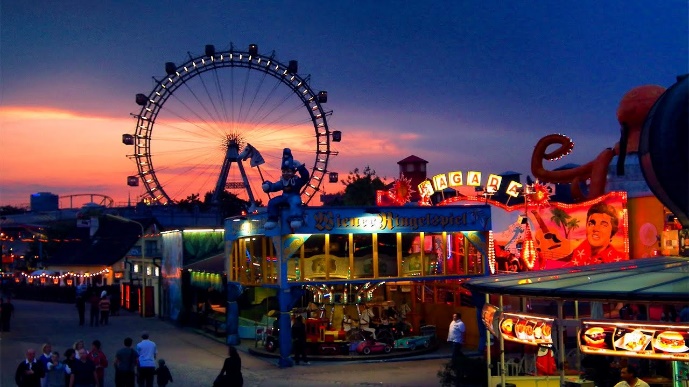 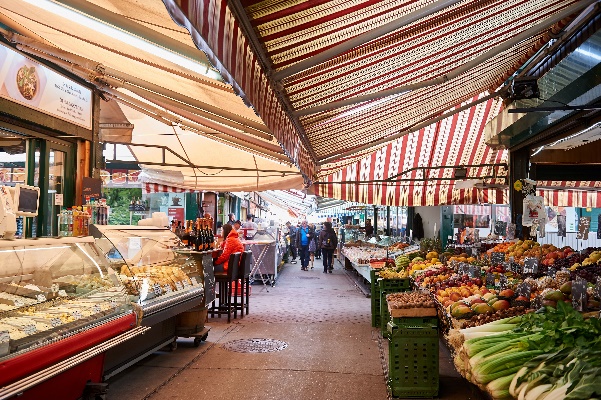 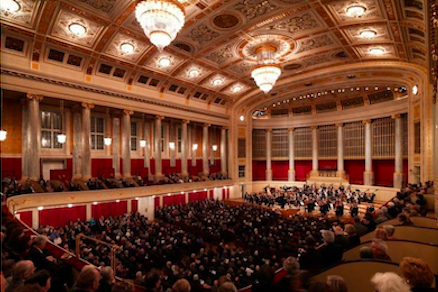 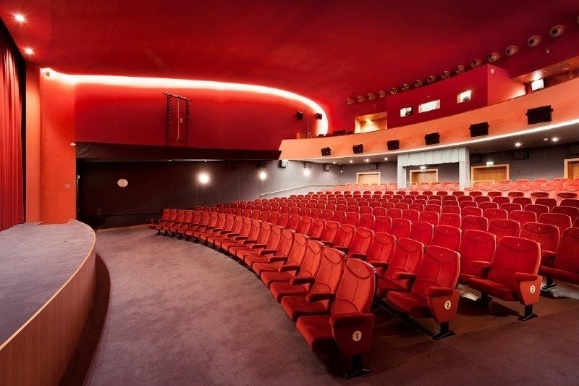 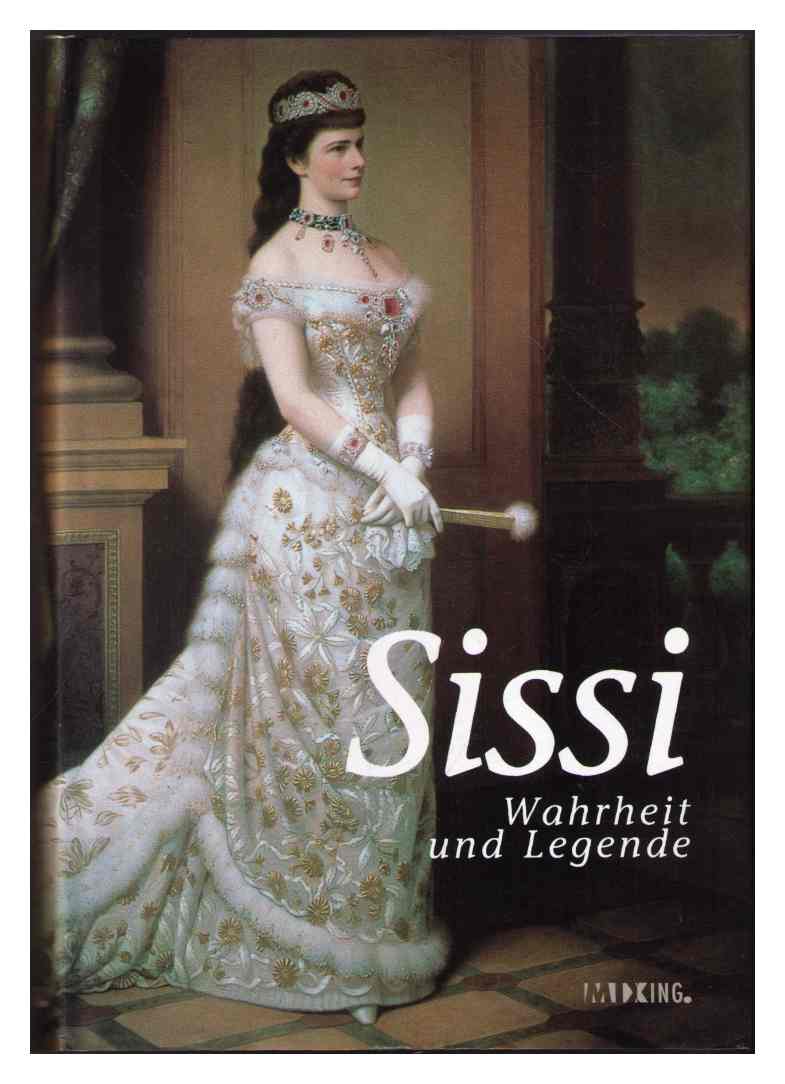 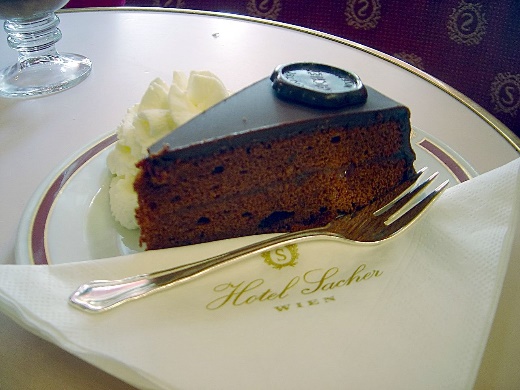 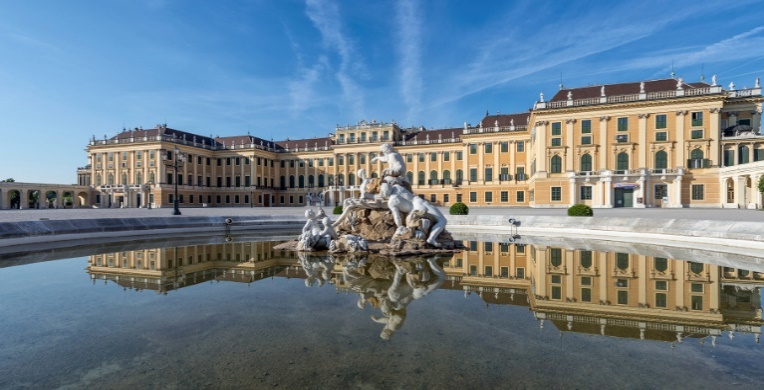 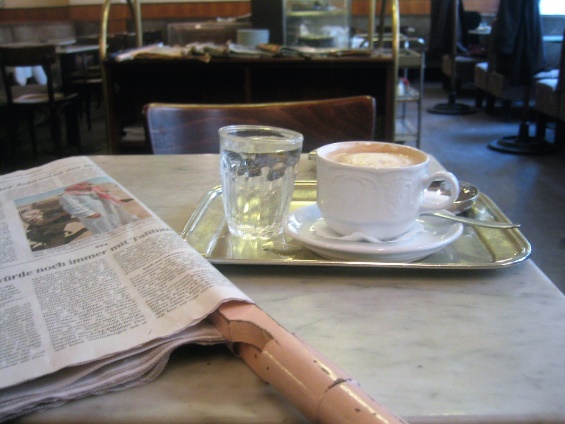 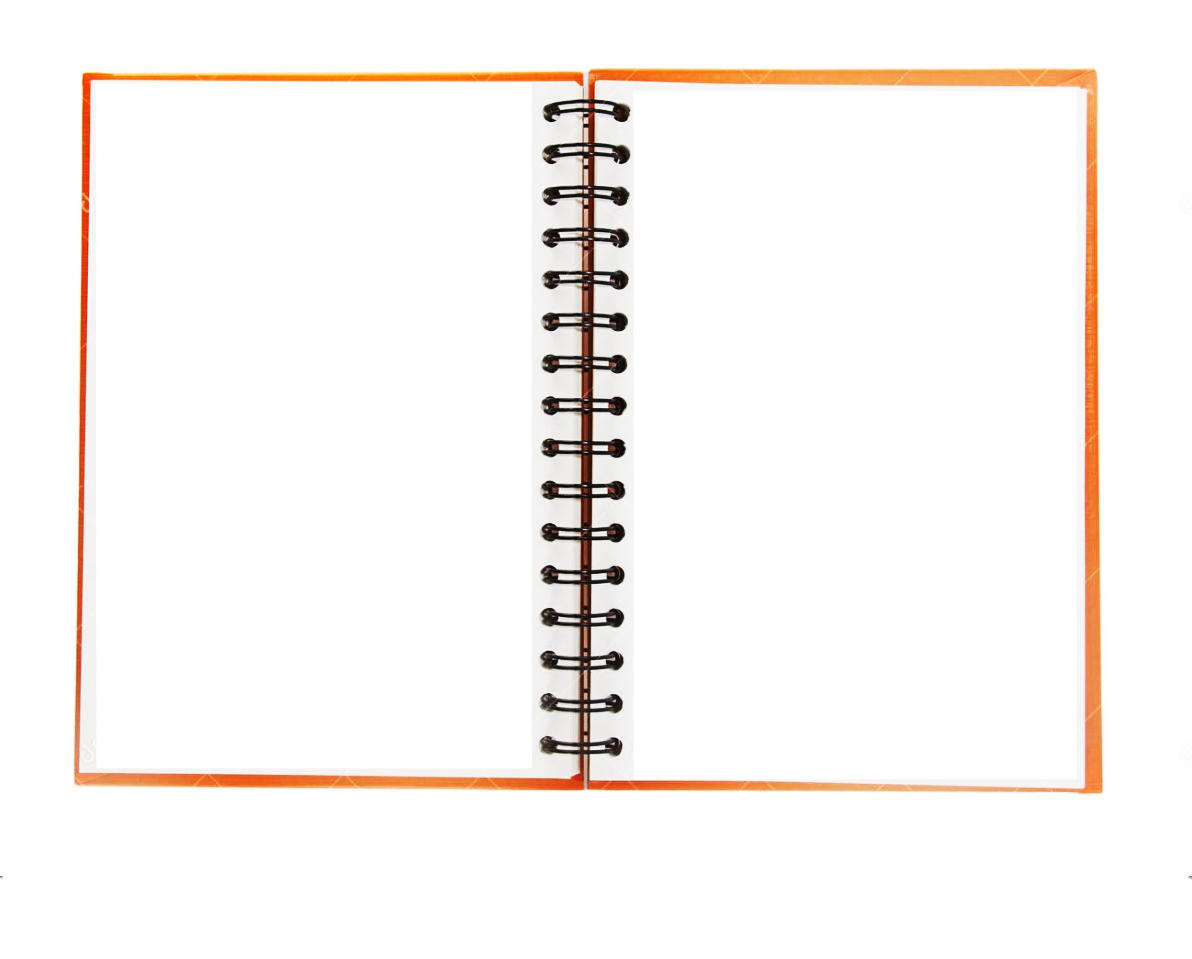 05. Februar
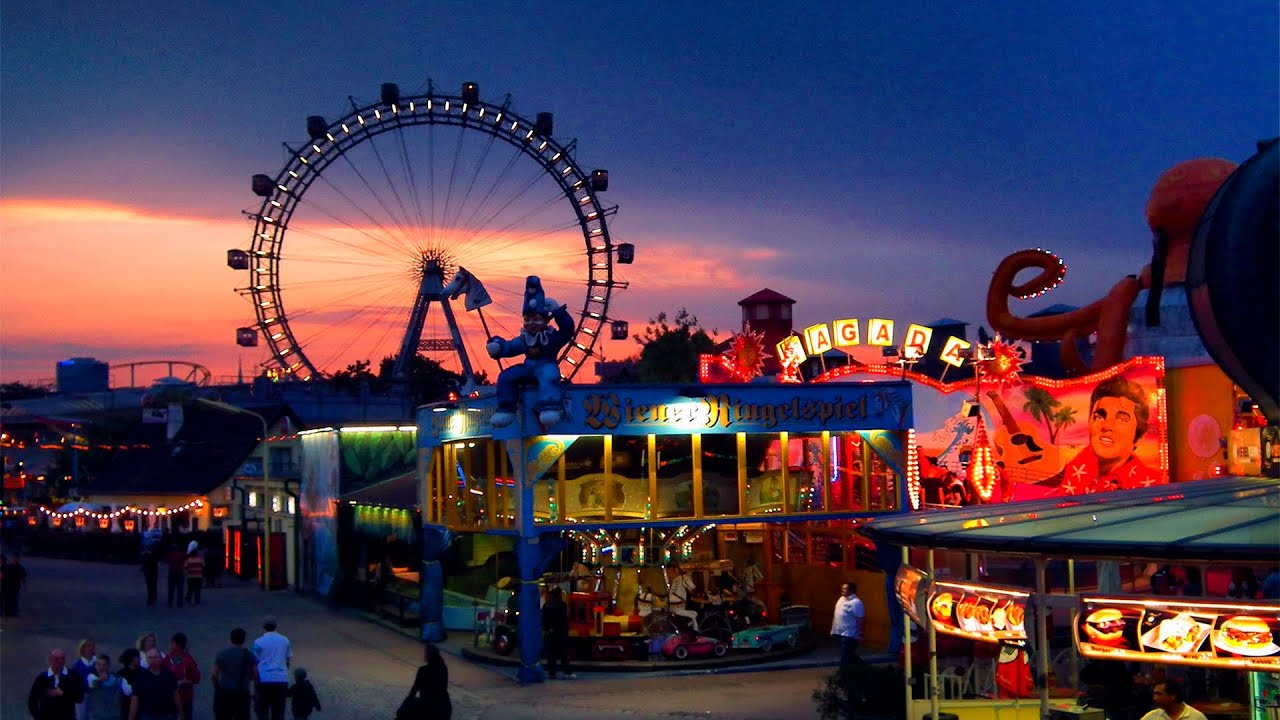 Im Prater ein Eis essen.
Er hat im Prater ein Eis gegessen.
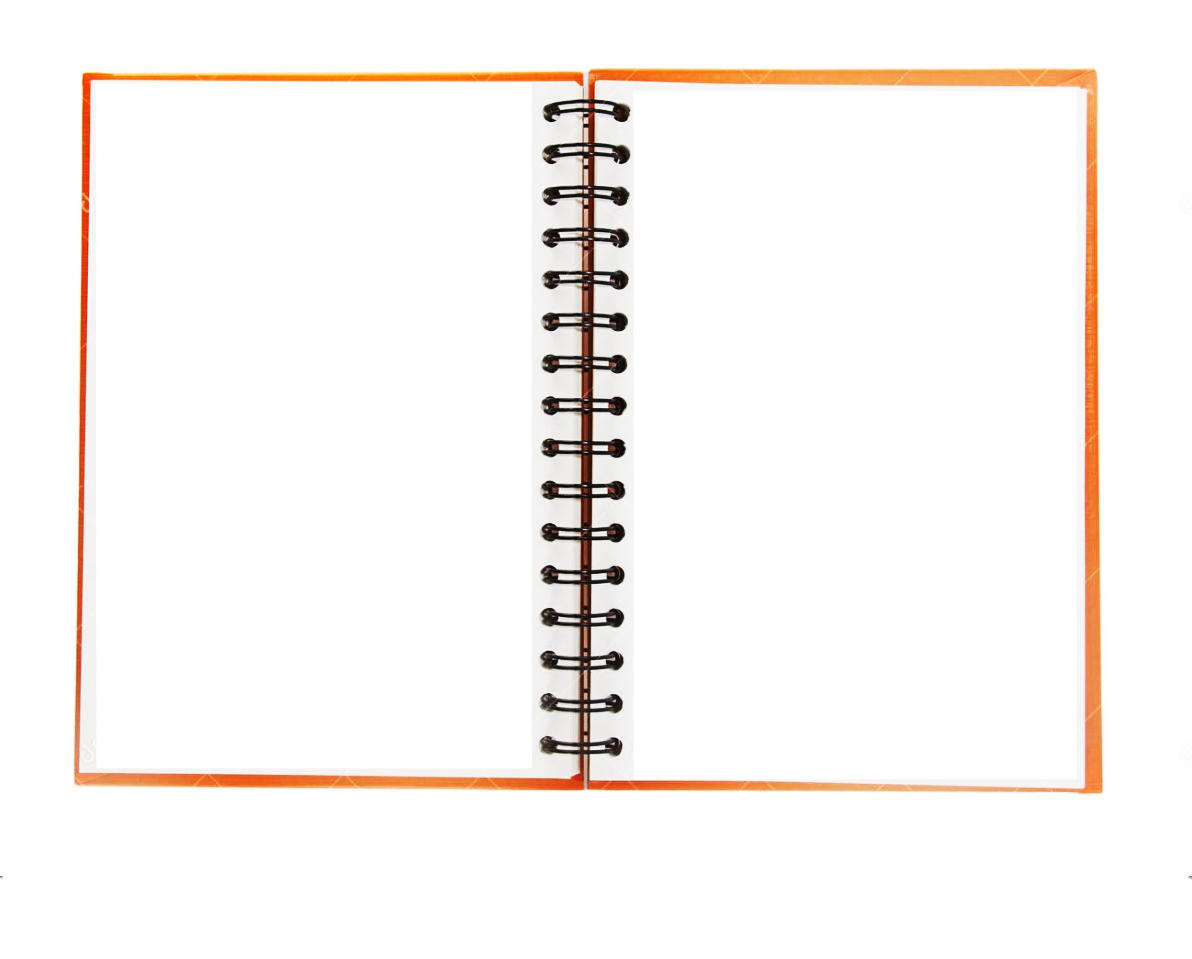 05. Februar
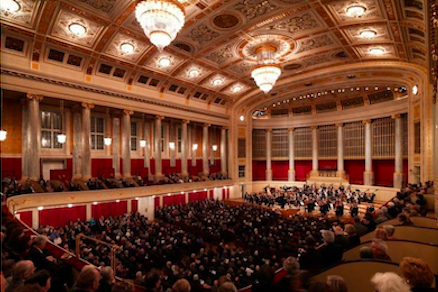 Ins Konzert gehen
Er ist ins Konzert gegangen.
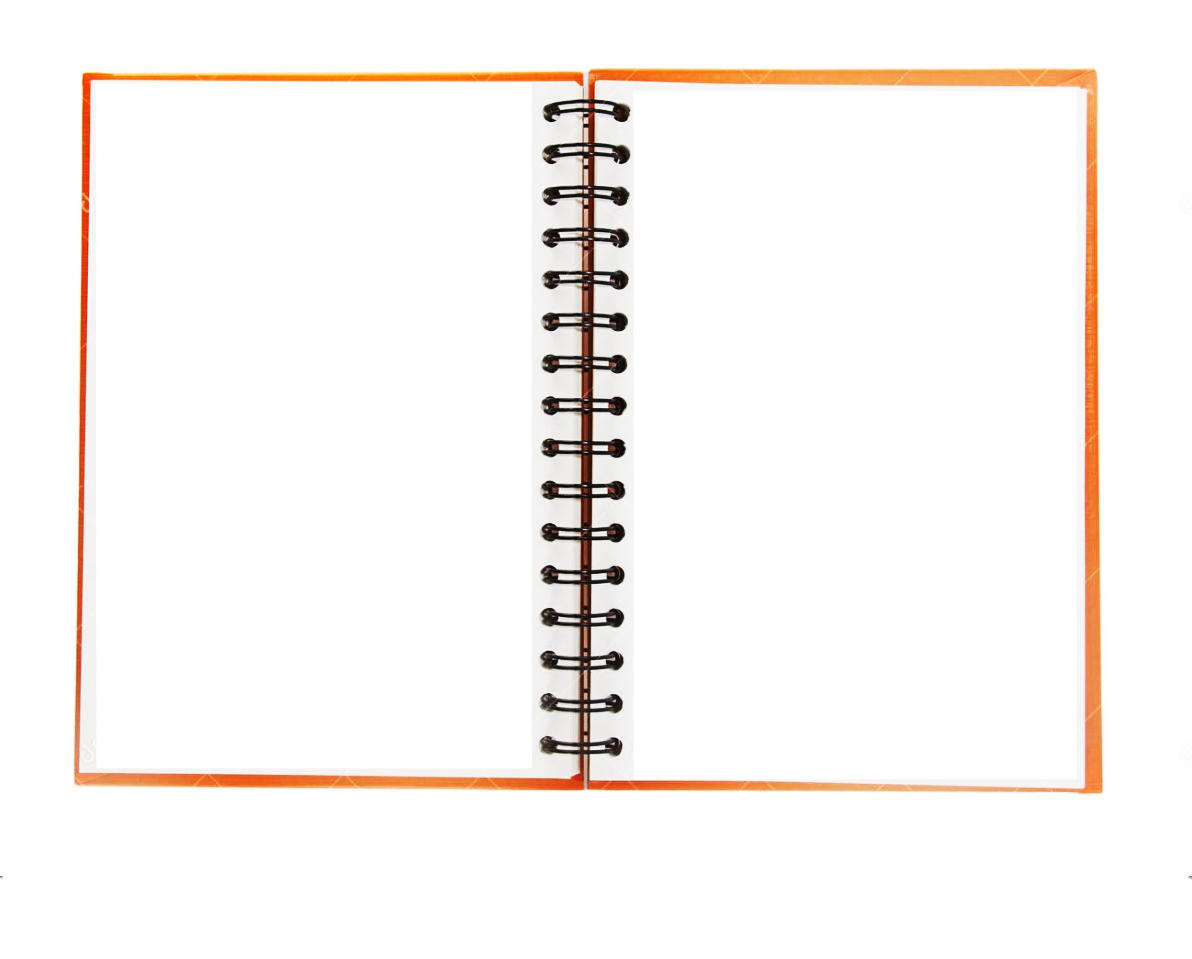 06. Februar
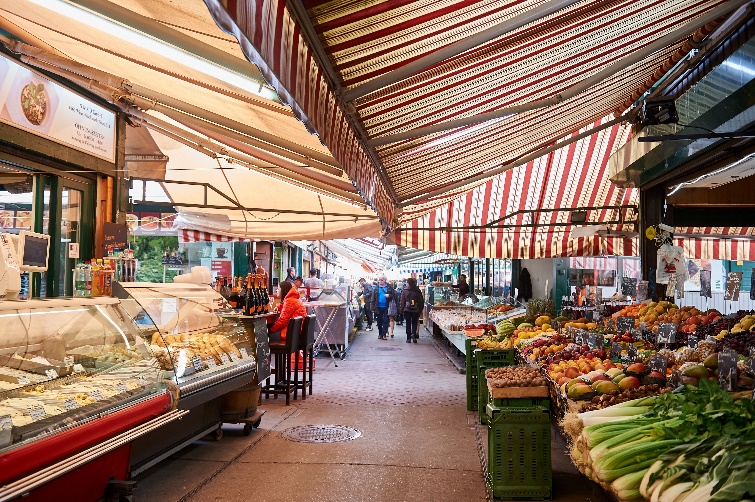 Auf dem Naschmarkt Obst und Gemüse kaufen
Er hat auf dem Naschmarkt Obst und Gemüse gekauft.
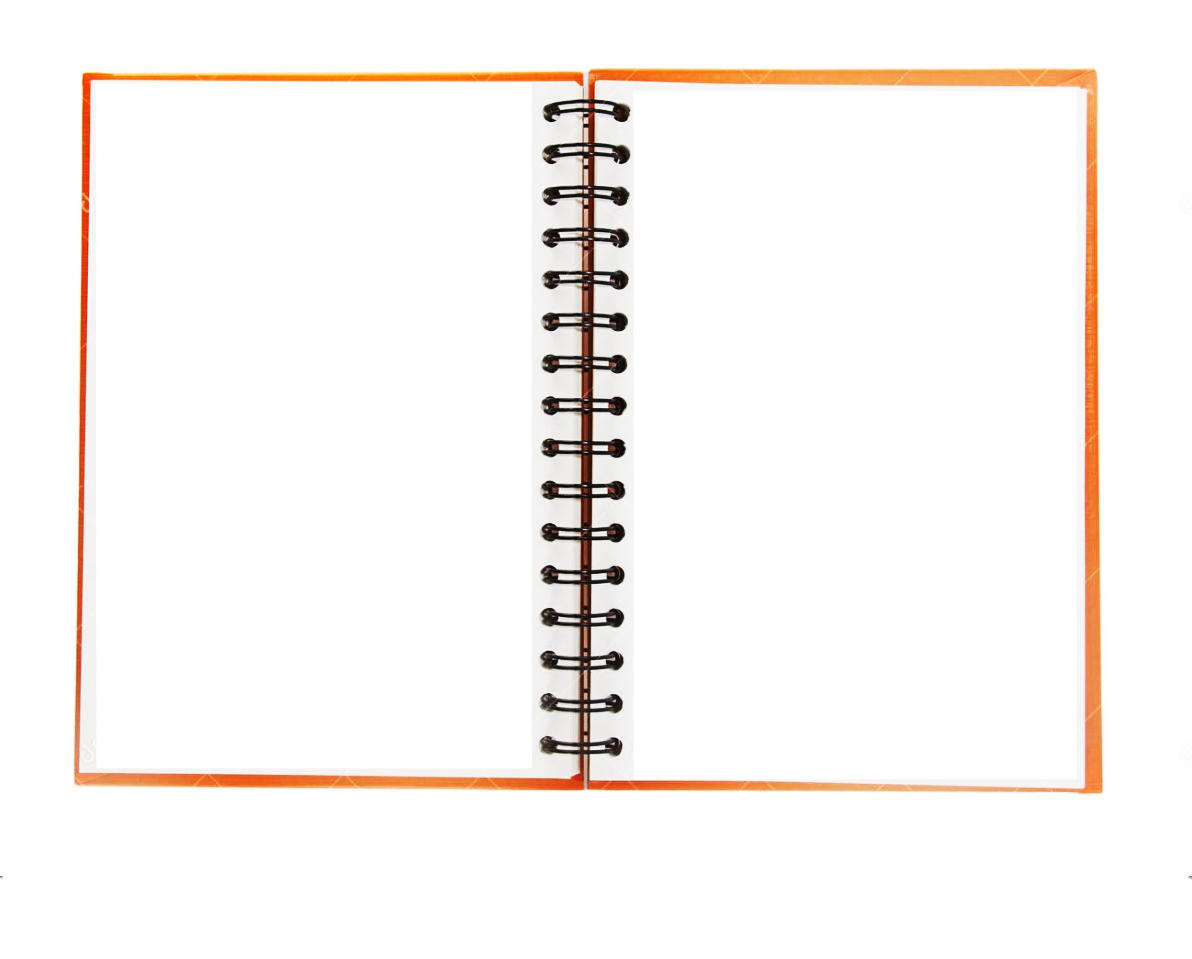 07. Februar
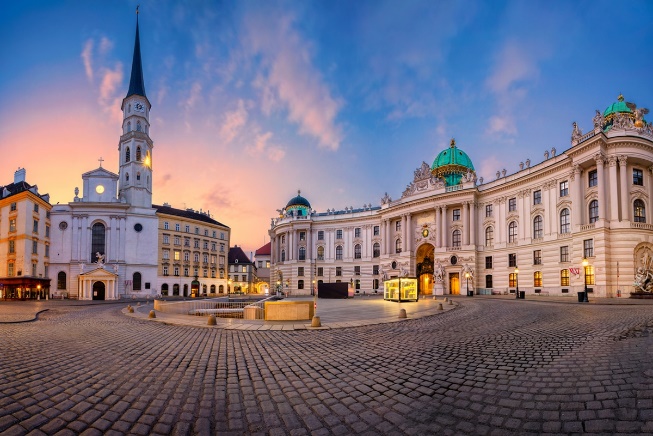 Fotos von der Stadt machen.
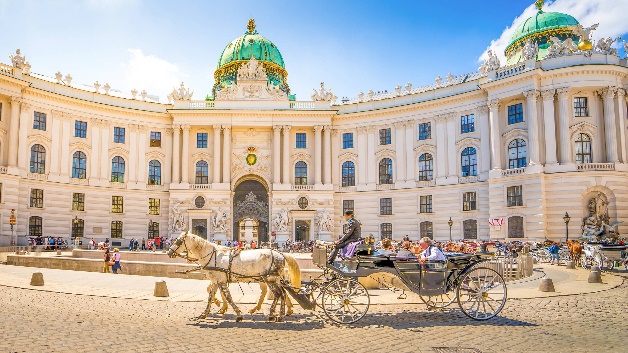 Er hat Fotos von der Stadt gemacht.
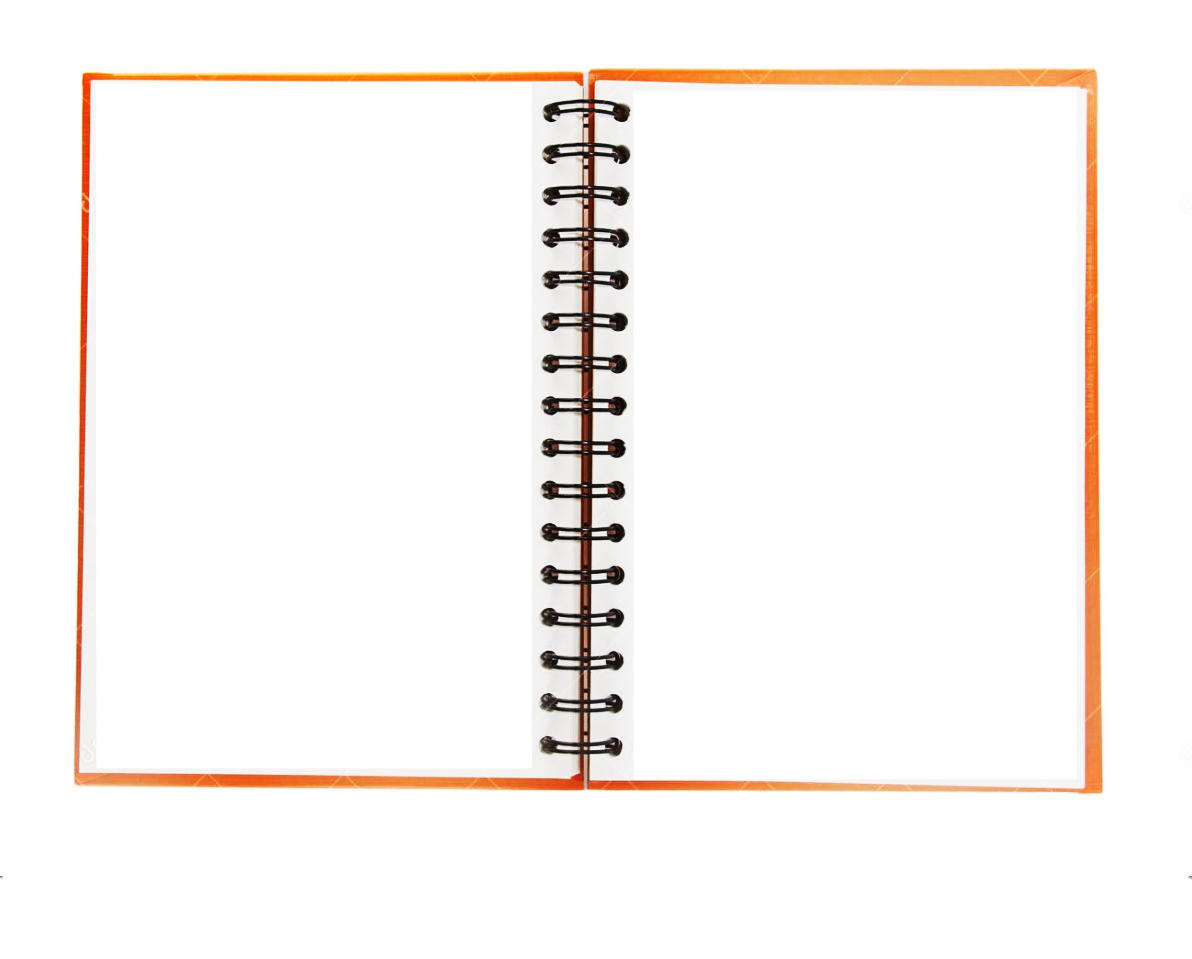 07. Februar
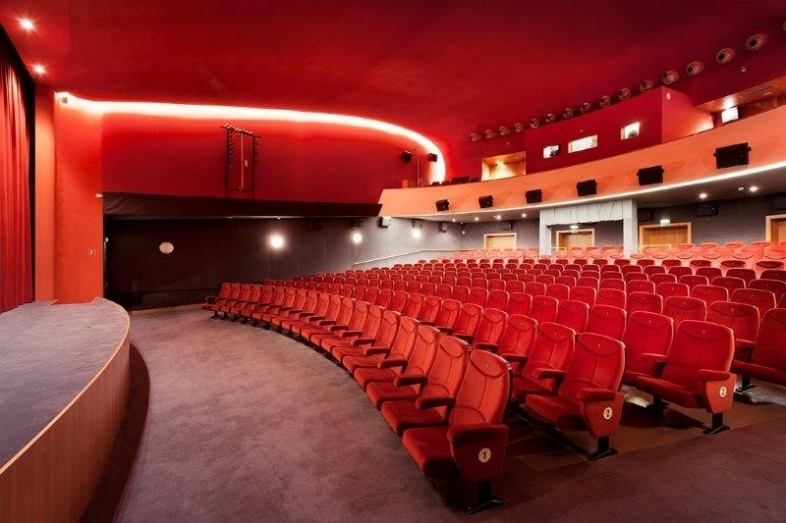 Ins Kino gehen
Er ist ins Kino gegangen.
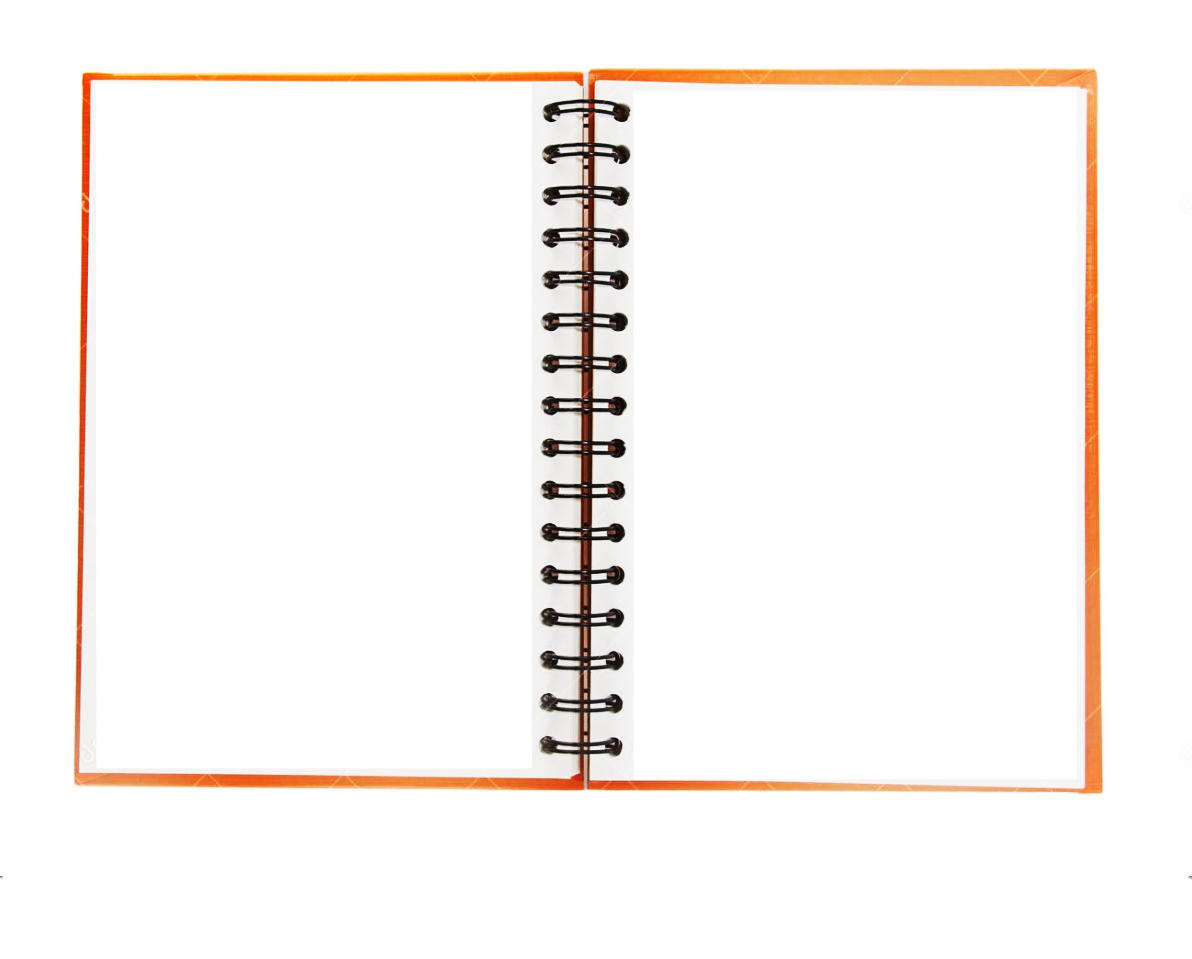 08. Februar
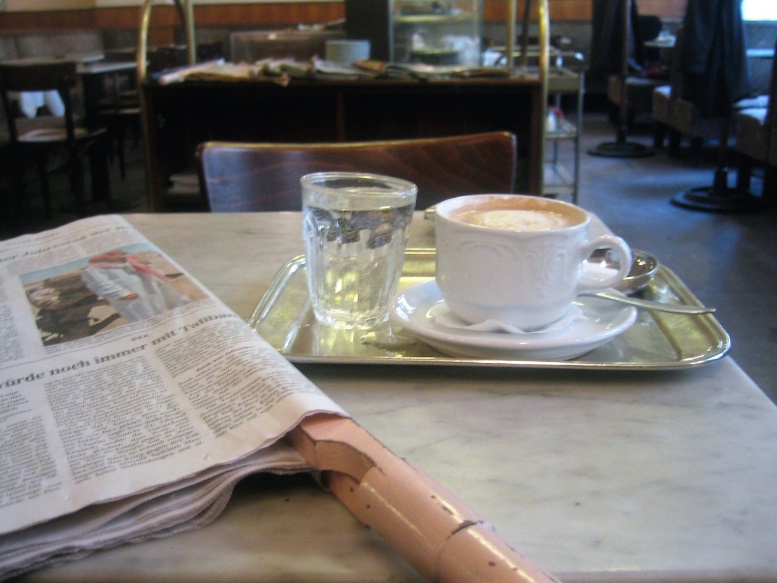 In einem Kaffeehaus einen Kaffee trinken
Er hat in einem Kaffeehaus einen Kaffee getrunken.
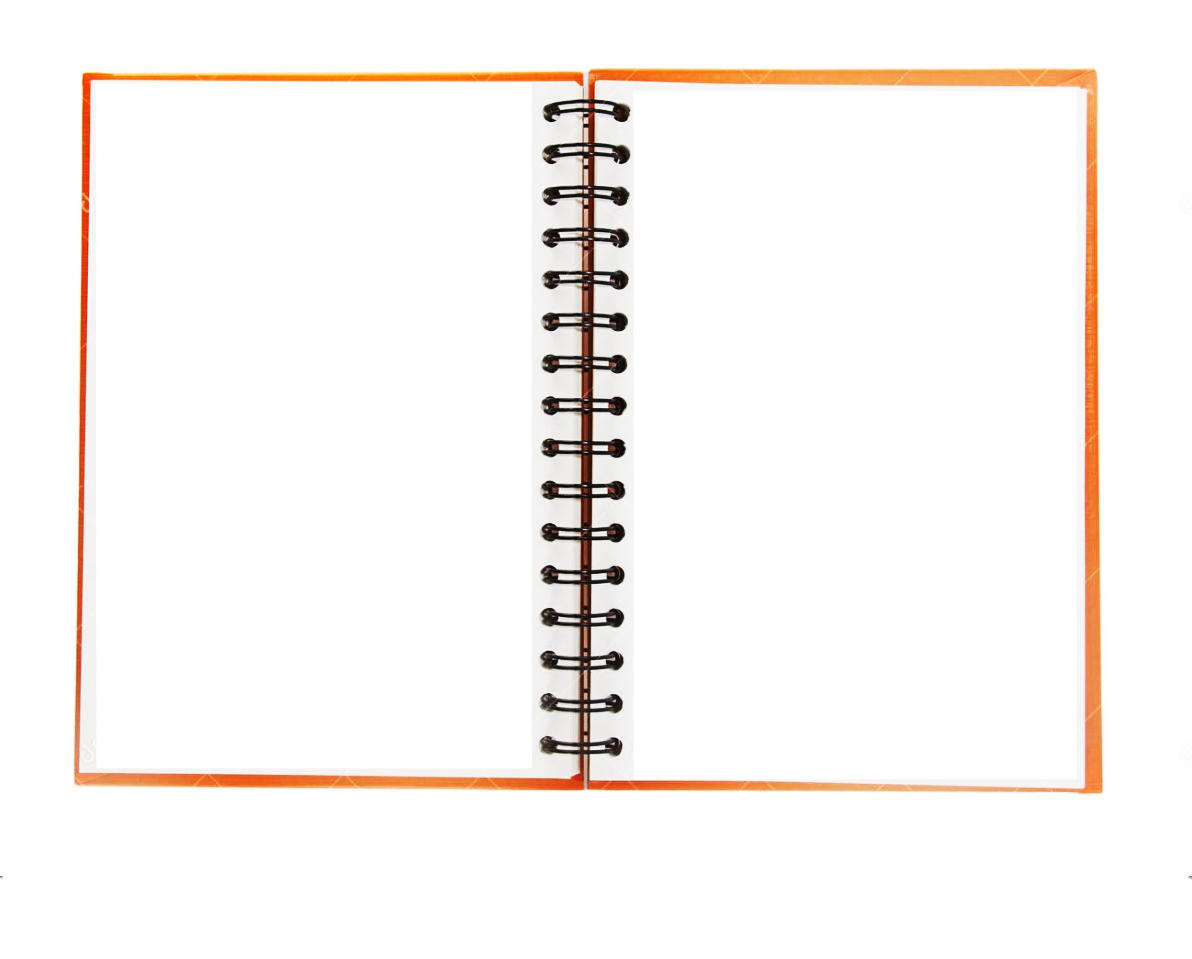 08. Februar
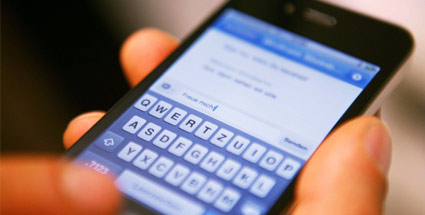 Tom und Lisa eine SMS schreiben
Er hat Tom und Lisa eine SMS geschrieben.
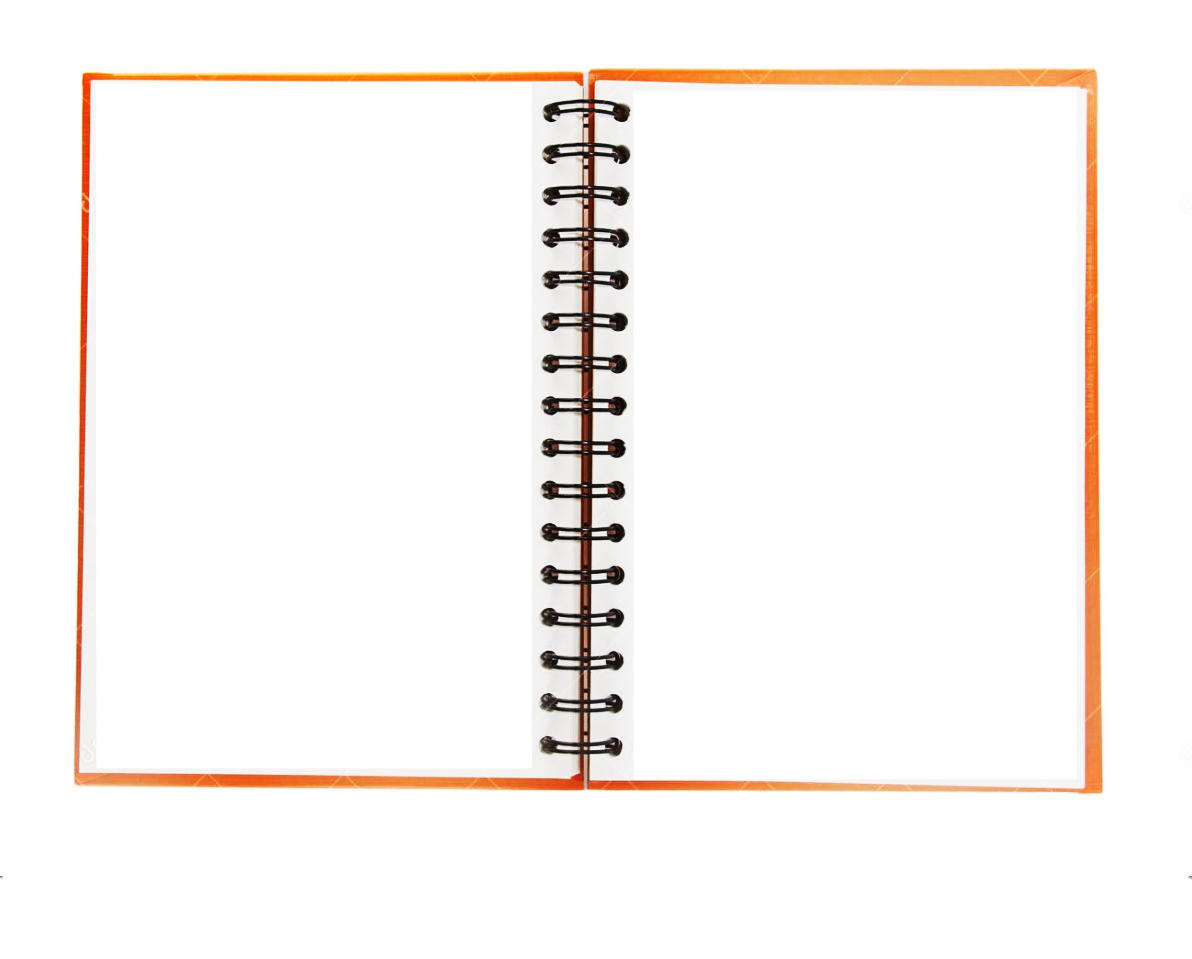 09. Februar
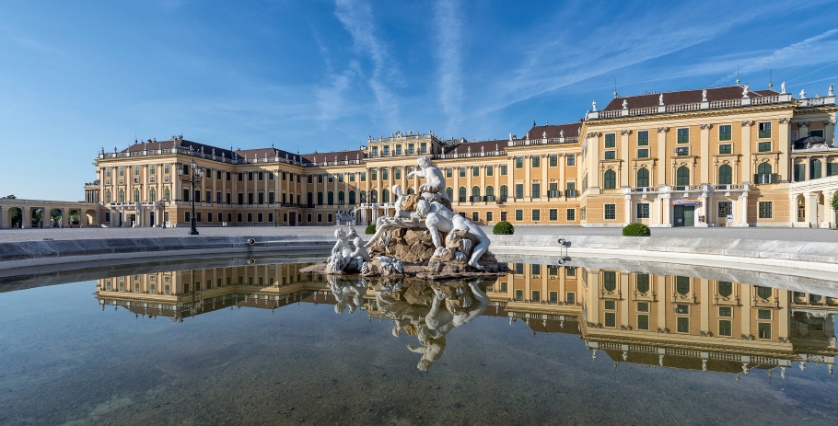 Das Schloss Schönbrunn besichtigen
Er hat das Schloss Schönbrunn besichtigt.
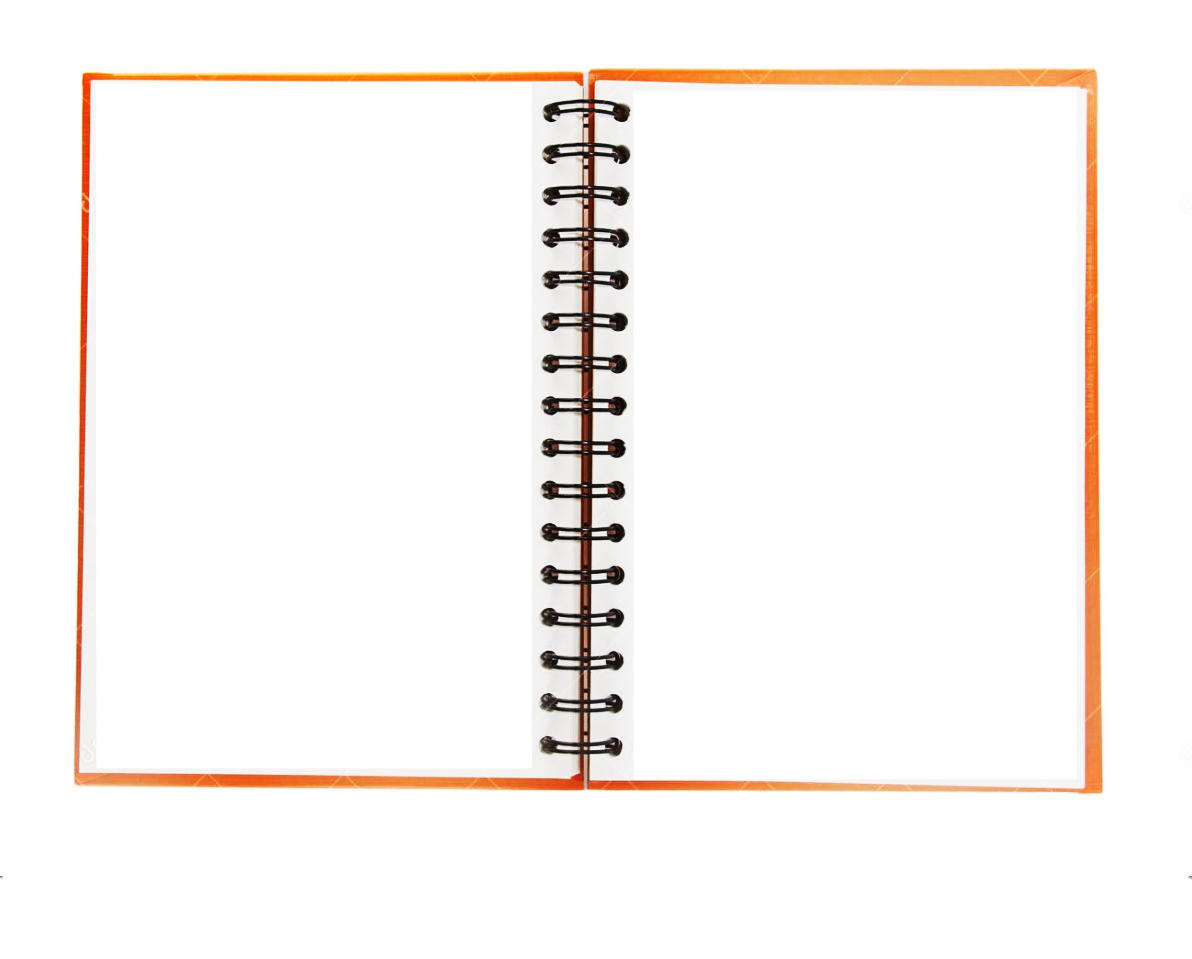 10. Februar
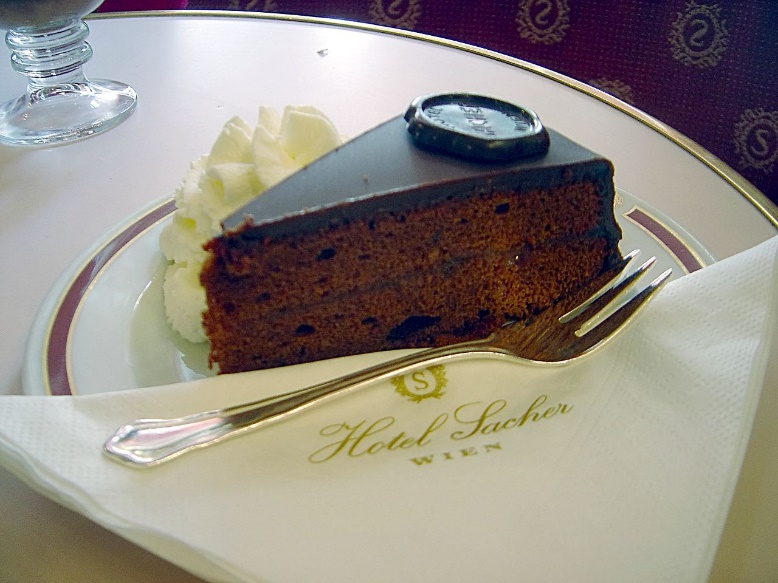 Im Hotel Sacher eine Sachertorte essen.
Er hat im Hotel Sacher eine Sachertorte gegessen.
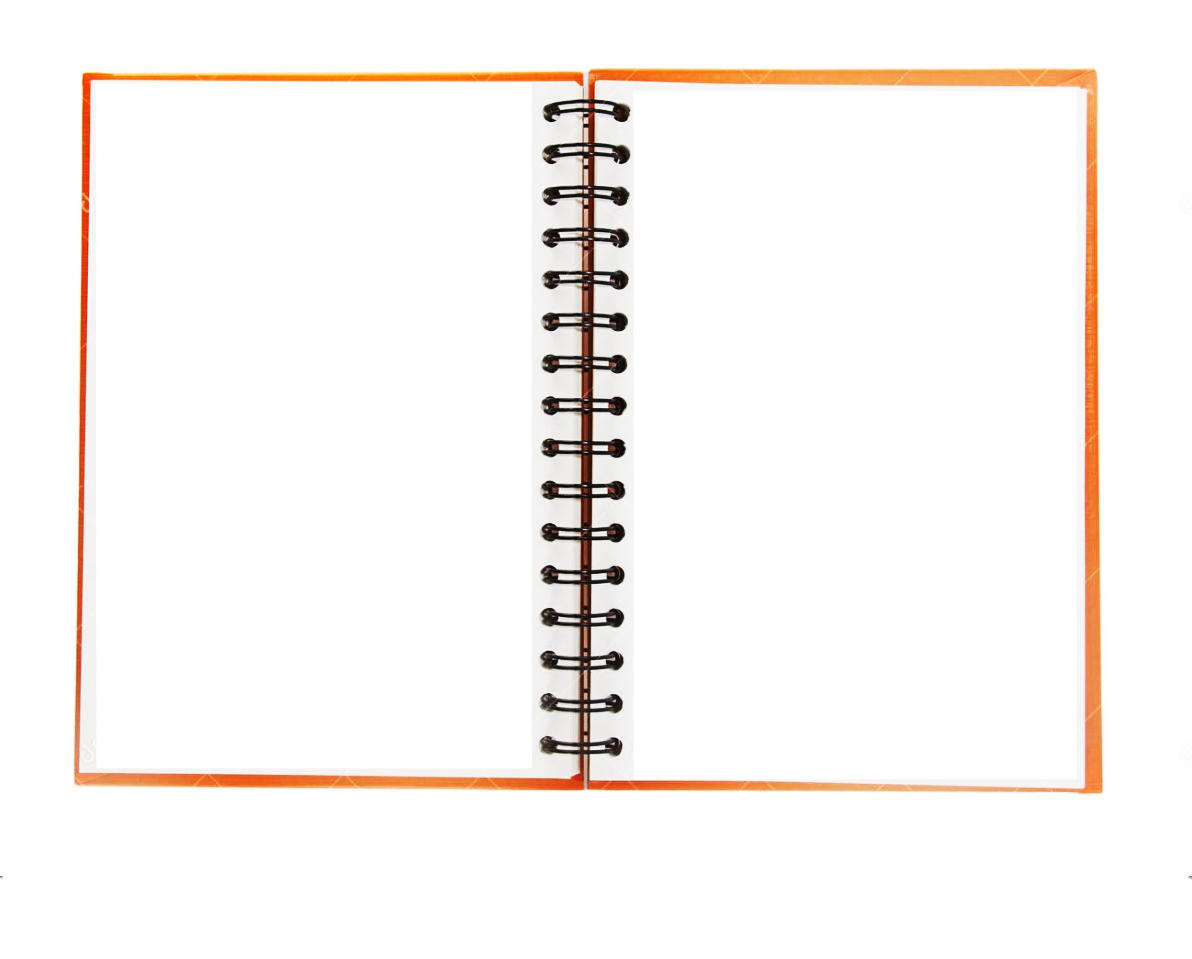 10. Februar
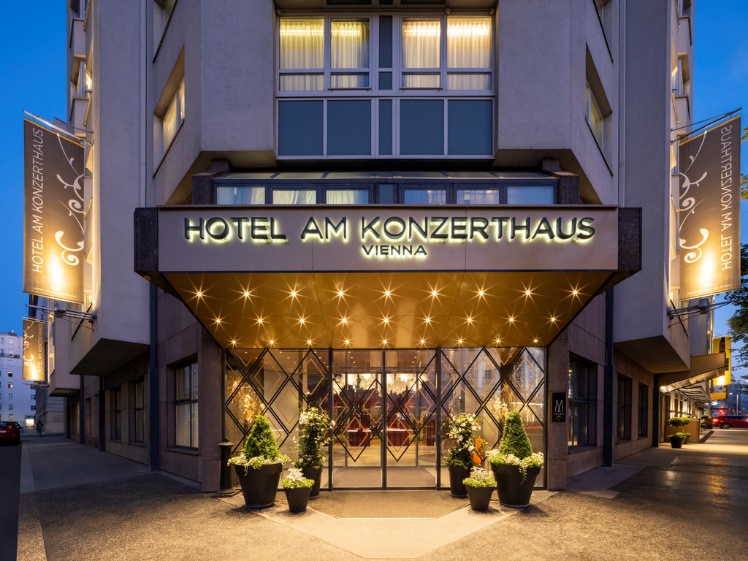 Am Abend im Hotel bleiben
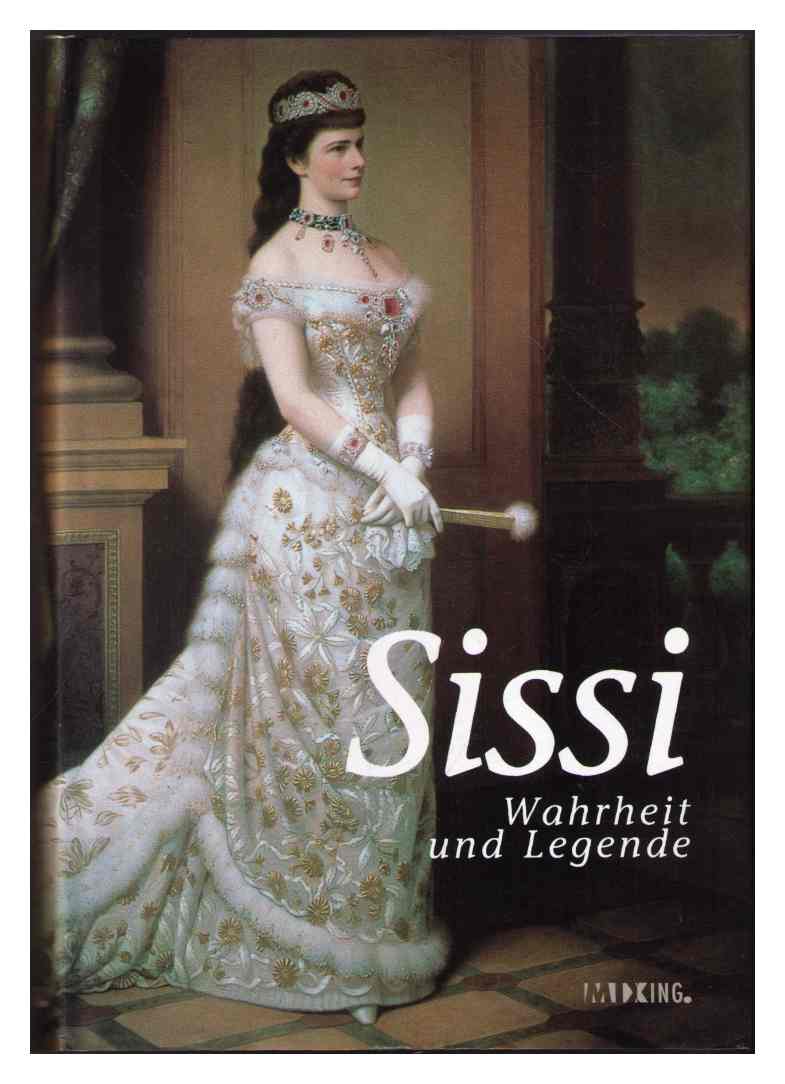 Ein Buch über die Kaiserin Sissi lesen
Er ist am Abend im Hotel geblieben.
Er hat ein Buch über die Kaiserin Sissi gelesen.
Wir rekapitulieren!
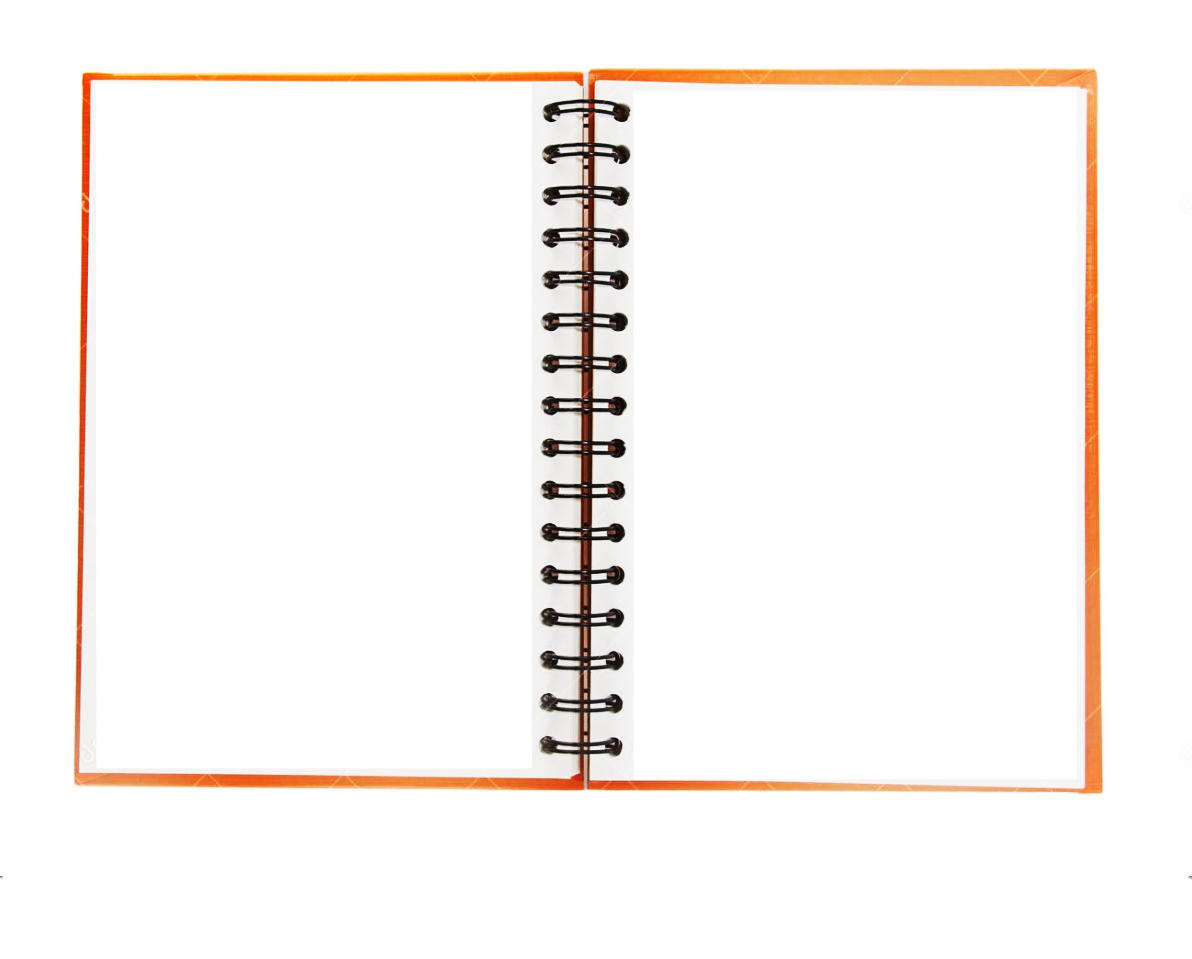 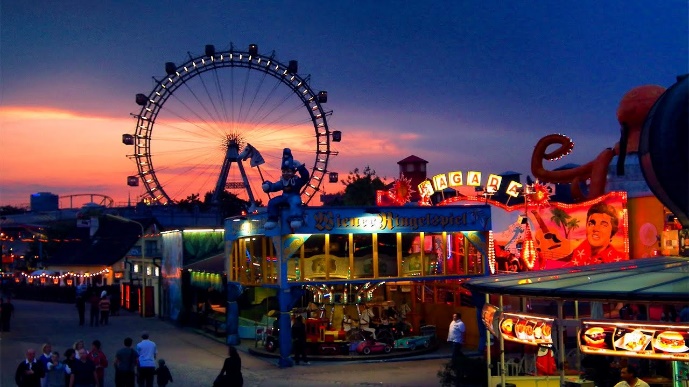 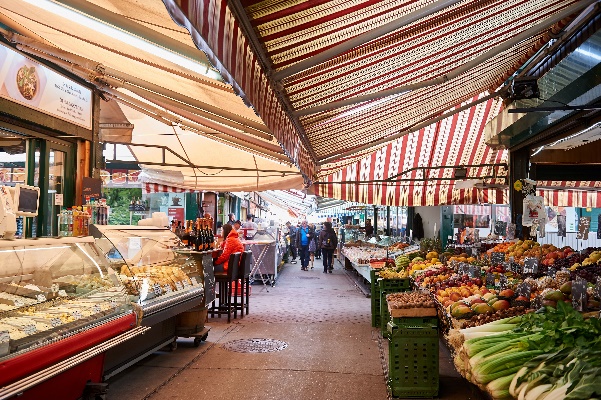 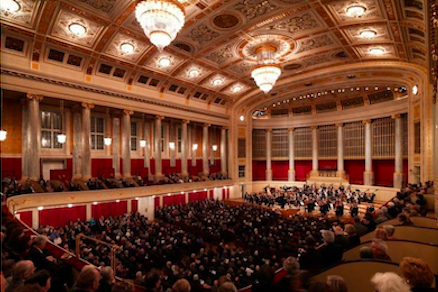 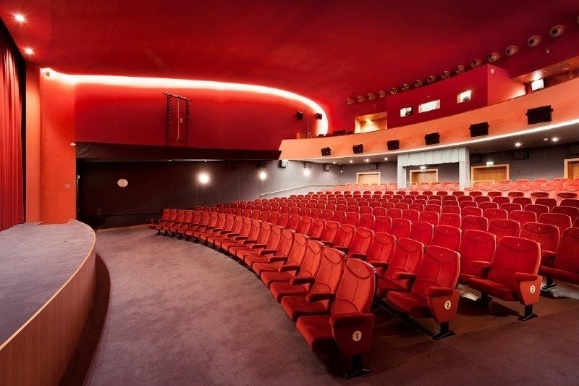 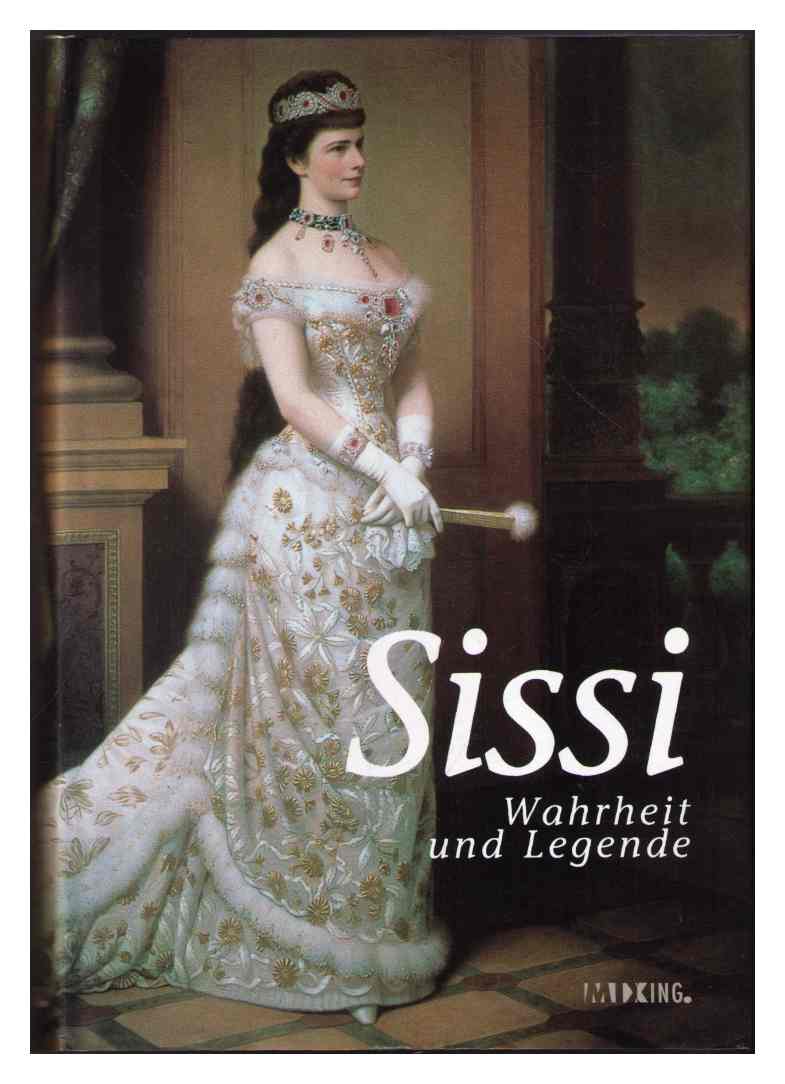 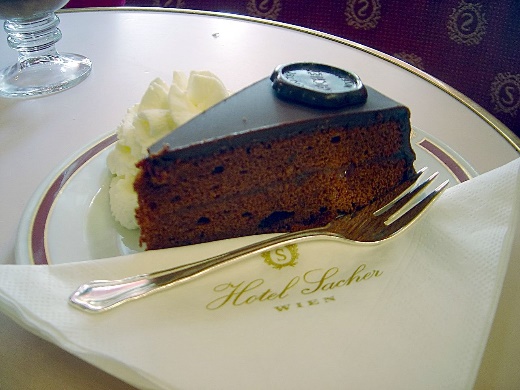 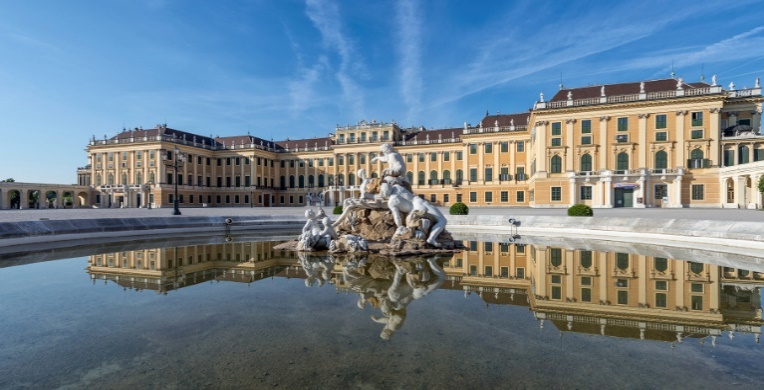 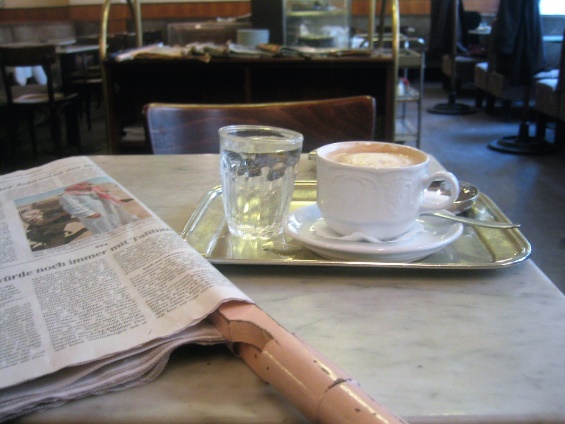 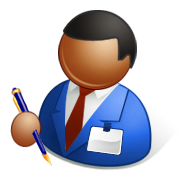 Eine Woche in Wien :
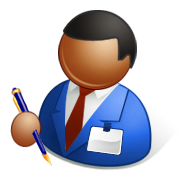 Bilan grammatical :
1) Comment raconter un fait passé :
On peut utiliser un
parfait (= passé composé)
Alexander hat Fotos gemacht.
V2
Auxiliaire
Participe II
2) Le parfait des verbes faibles :
spielen
er hat gespielt
kaufen
er hat gekauft
3) Le parfait des verbes forts :
bleiben
er ist geblieben
er hat gegessen
essen
gehen
er ist gegangen
Il faut donc apprendre toutes ces formes
par cœur  (auxiliaire et participe II) !
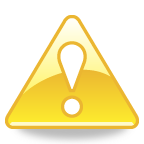 4) Formes particulières de certains participes II :
verlieren
øverloren
vergessen
øvergessen
organisieren
øorganisiert
Les verbes non accentués sur la première syllabe ne prennent pas la marque ge au participe II.
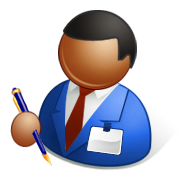 (Buch Seite 47)
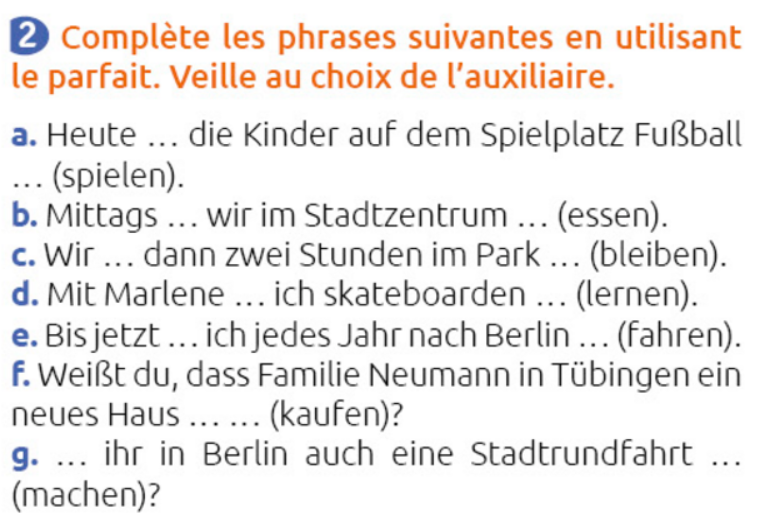 2
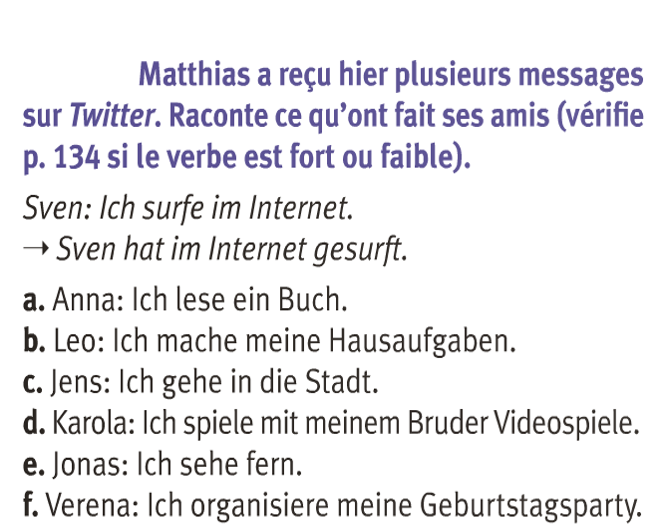 3
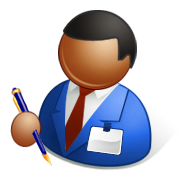 (Arbeitsblatt)